Incredible Edibles Task 2
Log of Evidence
Burgess N.S.
1ST 2ND 3RD Class
Task 2
Our first task was to look for the Bord Bia quality mark on food at home
Our responses……
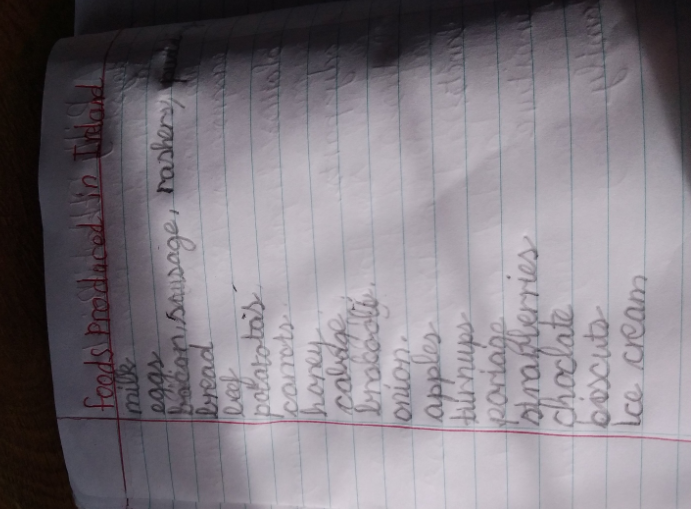 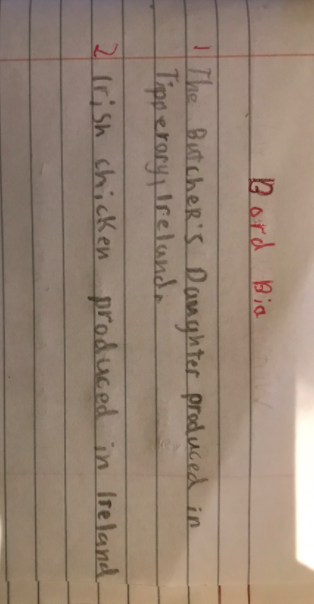 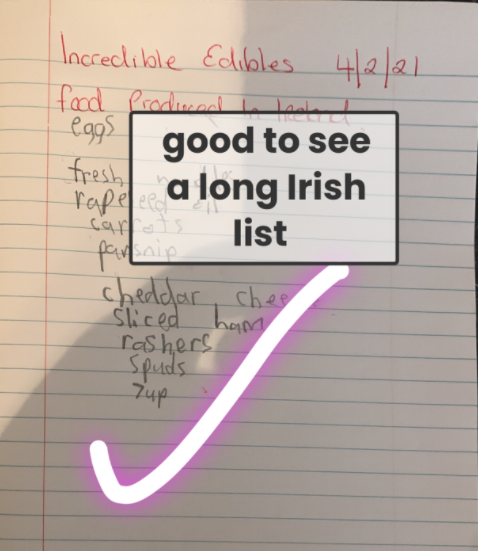 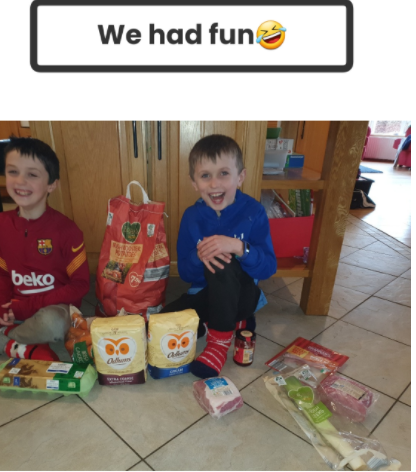 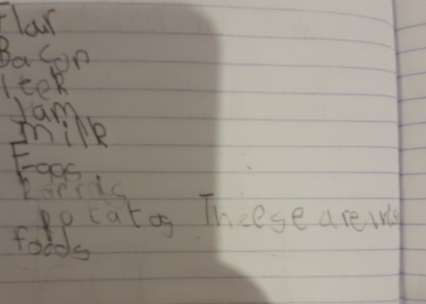 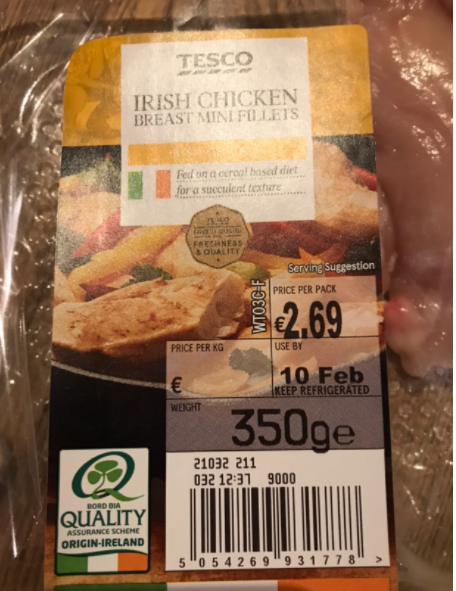 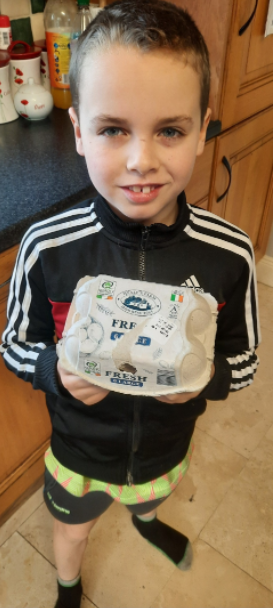 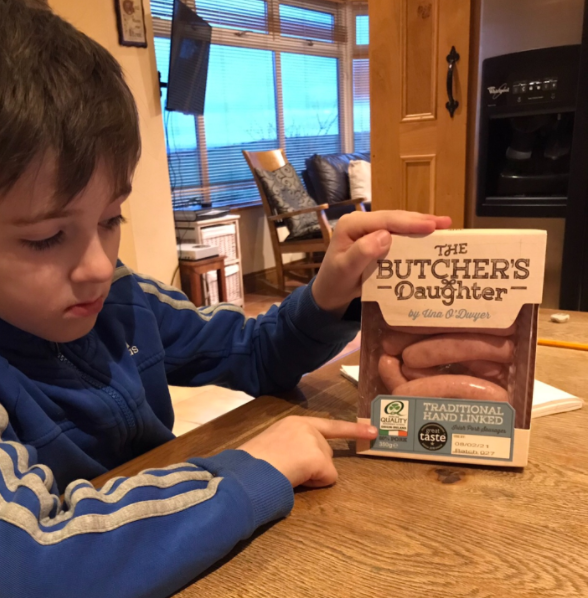 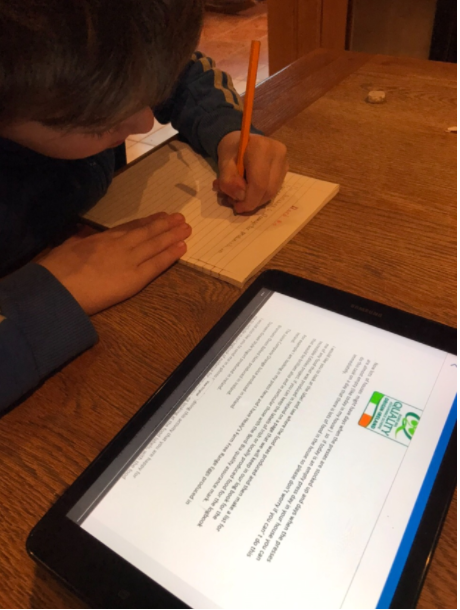 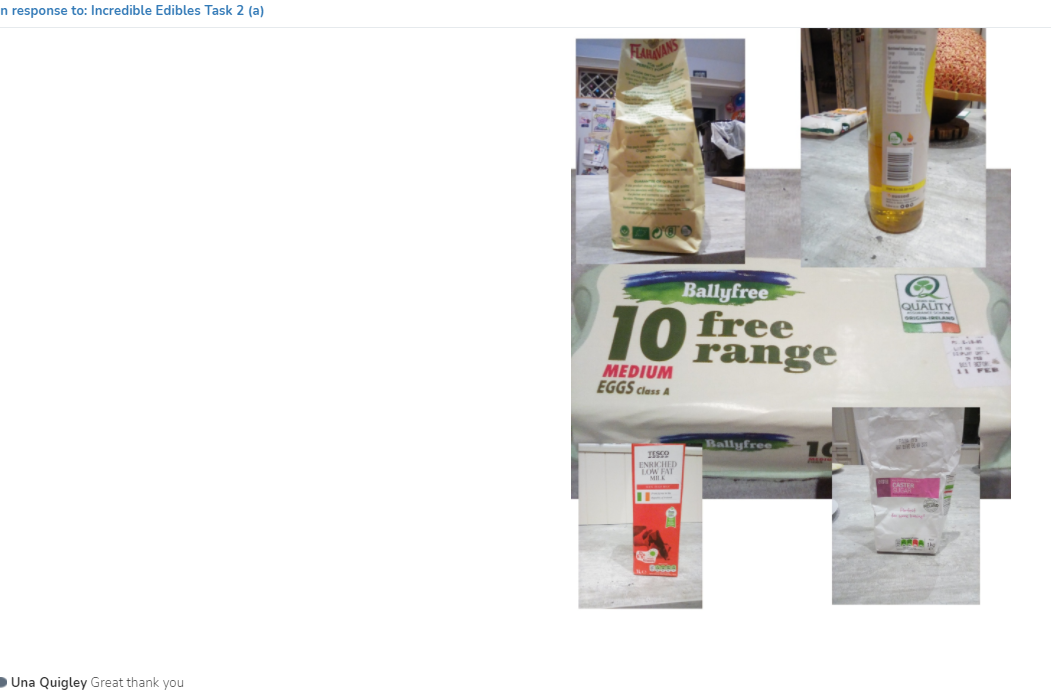 We sent videos on seesaw… lots of videos. Ms Quigley was so impressed by our work!
Another video ready for the Bord Bia marketing department!
We collected labels and made a poster
We went shopping after we had  learned about Food in Season and checked out the Bord Bia Calendar
We were so very very excited to be named as  an Incredible Edibles  School
The End